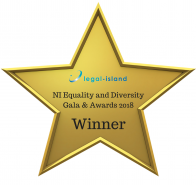 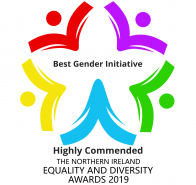 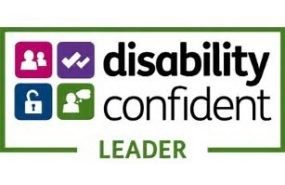 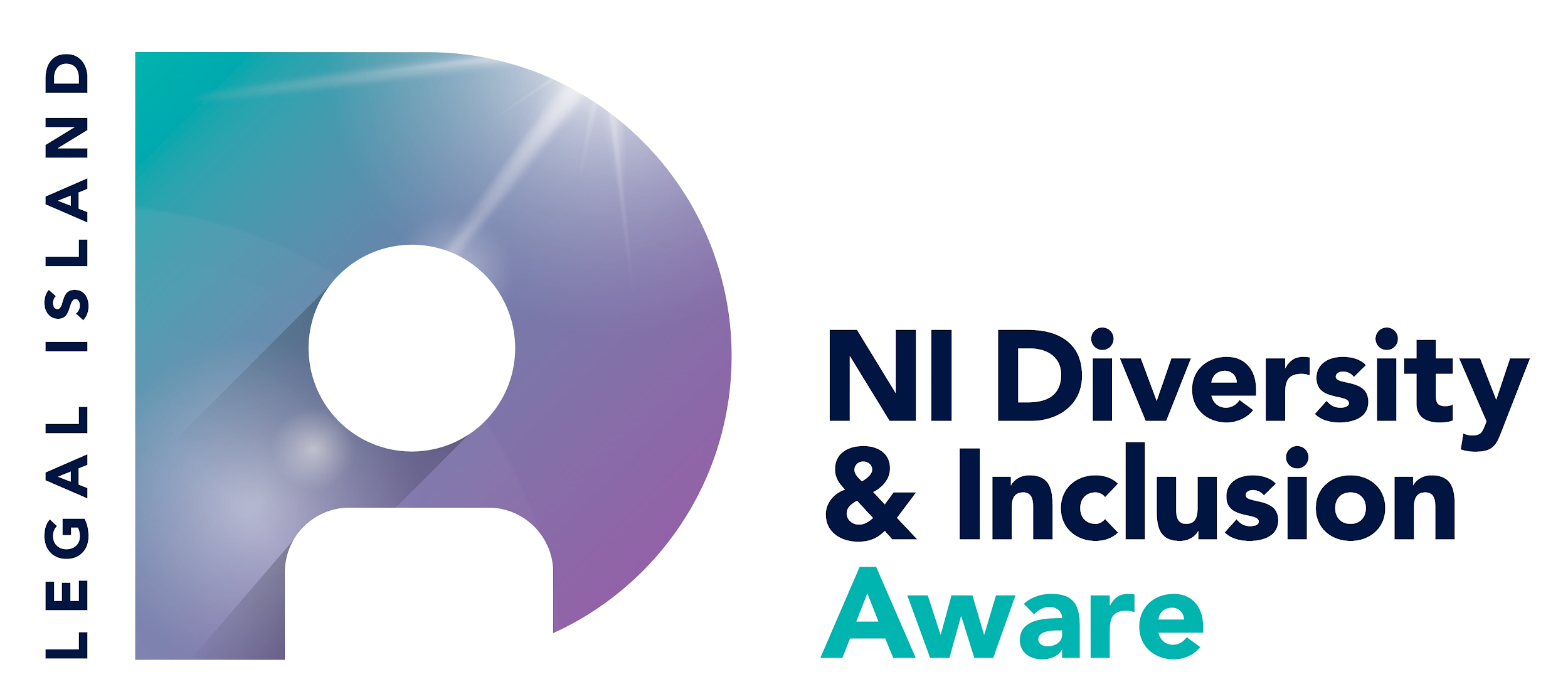 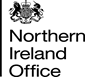 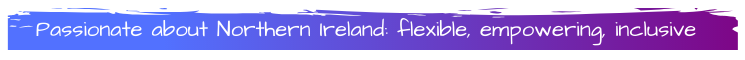 Security and Protection Group

Casework Support Officer (AO)

Closing Date: 17th August
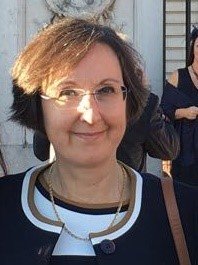 Welcome message from Madeleine Alessandri

Thank you for your interest in the Northern Ireland Office.

Whether you are at the beginning of your career, returning after a break or looking for a change of direction, the NIO offers a wide range of exciting opportunities. It is a very special place to work. We are a small department with a lot going on and you will be working with a great team of people supporting the delivery of the UK Government’s priorities for Northern Ireland.
 
For a small department, we have a significant role in a number of policy areas that are at the heart of the government’s agenda: from dealing with the legacy of the Troubles to building a strong economic future for Northern Ireland and much more in between.  You will find great opportunities with us to learn and develop your professional skills, working on some of the most complex policy challenges to deliver real world outcomes.

We are an organisation whose success is wholly dependent on our people. At the NIO we strive to create an environment where everyone can bring their whole self to work each and every day. We encourage flexible working and have a ‘virtual by default’ approach to the way we work. We are ambitious to increase our diversity of experience, background and thought to harness the value and benefits that different perspectives bring to the policy challenges we face.

I  hope you will consider joining us for this exciting opportunity.  

Madeleine Alessandri
Permanent Secretary
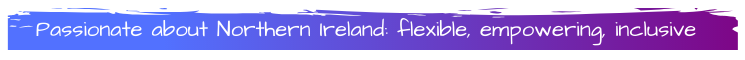 About the Northern Ireland Office
The Northern Ireland Office (NIO) is at the heart of the government’s EU Exit and Economic agendas. In addition there are significant policy portfolios on security and dealing the legacy of the past. We also have a full range of corporate services led by qualified professionals.

The Northern Ireland Office supports the Secretary of State for Northern Ireland in promoting the best interests of Northern Ireland within a stronger United Kingdom. It ensures Northern Ireland’s interests are fully and effectively represented at UK Government level, and the Government’s responsibilities are fully and effectively represented in Northern Ireland.
Our key purpose is to make politics work by working alongside the Northern Ireland Executive to help improve the effectiveness and delivery of the devolved institutions; to ensure a more secure Northern Ireland; deliver a growing economy including rebalancing the economy; and ensure a stronger society by supporting initiatives designed to build better community relations and a genuinely shared future.
We are a Department that values its staff. We work hard to create an environment that speaks to our values; flexible, empowering, inclusive. We have a range of active staff groups including our Staff Engagement Group, Wellbeing, and Diversity & Inclusion networks. We encourage flexible working and work “virtually by default”. We are a small, friendly department, passionate about Northern Ireland and passionate about our people.
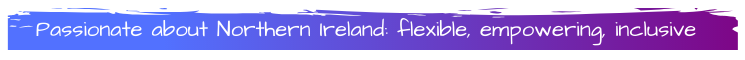 Overview of Security and Protection Group
Keeping people safe from Northern Ireland Related Terrorism (NIRT) is one of the Government’s top priorities. The NIO’s Security and Protection Group comprises a number of highly motivated teams delivering on a wide range of challenging work. As well as managing the Government’s strategic approach to tackling the threat from Northern Ireland Related Terrorism, working closely with Cabinet Office through the National Security Council framework, the team covers a wide range of other critical responsibilities. This includes the delivery of the Home Protection Scheme, firearms appeals, licensing of explosives, oversight of the Northern Ireland Committee on Protection, providing briefing to Ministers, developing counter terrorism policy/legislation, managing the UK Government’s response to national security incidents, and processing prisoner licence casework. 

In addition to rewarding work on important and topical issues, we offer the possibility of the chance to be at the centre of a dynamic, forward thinking Government Department. As part of our cultural principles we put honesty, integrity, objectivity and impartiality at the heart of everything we do. We value open, honest and effective two-way communication, we listen and respond positively to feedback and challenge. We care about our well-being by promoting flexible working and a healthy work-life balance and we lead by example and embrace the principle of continuous development and the need to grow and learn in order to meet new challenges.
Our relatively small size also means we are able to offer more experience working directly with Ministers and the opportunity to work on a far wider portfolio of responsibilities than might be the case in a larger Department. This creates an interesting and rewarding work environment where team members are valued and there is a strong commitment to learning and development.
Find out more about the work of the NIO on the following platforms:
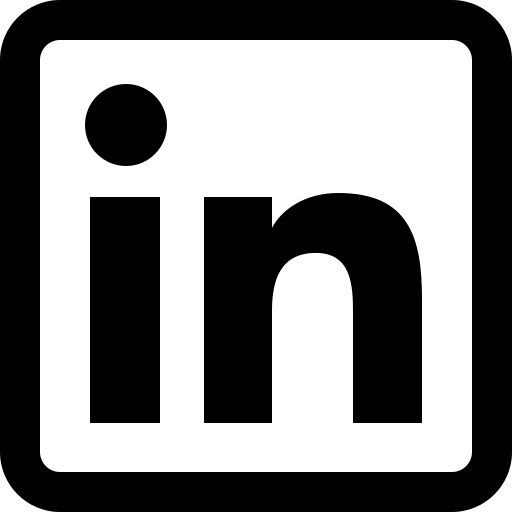 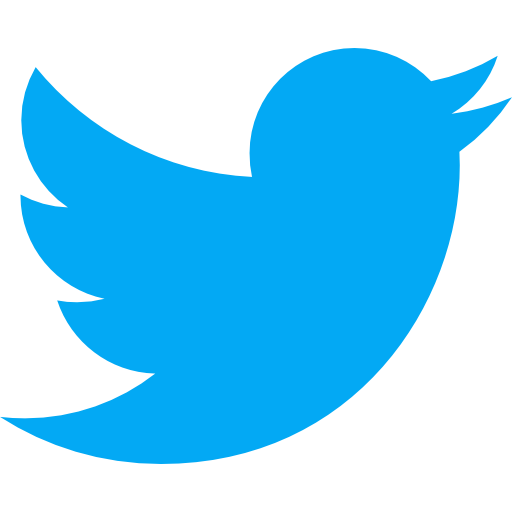 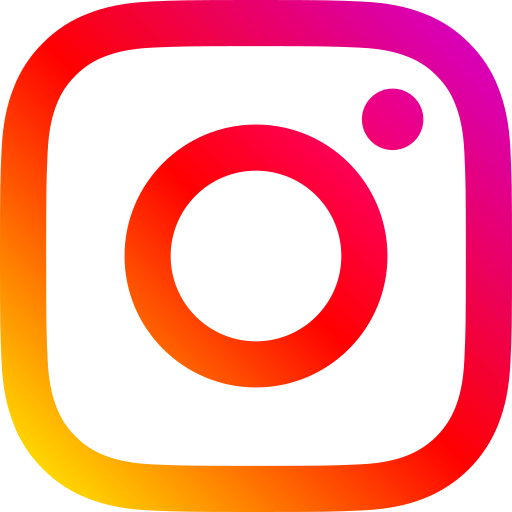 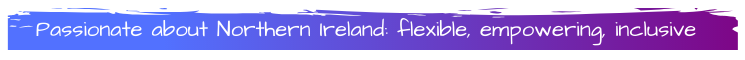 About the role
We are looking to recruit an enthusiastic, self-starting team player to work in a fascinating and, at times, fast paced role.  They will gain a unique and broad range of skills within a supportive and focused team.  There will be unique opportunities to get involved in supporting a range of interesting projects.  While the primary focus of the National Security Casework and Protection (NSCP) team is protective security, SPG has wider priorities including counter-terrorism legislation, prisoner casework, terrorism prosecutions and terrorist financing.  
The post will involve providing support to work collaboratively with colleagues across the Department and with a wide range of external stakeholders such as PSNI, MI5, DOJ and Whitehall partners, e.g. the Home Office, as well as members of the public.  The Department’s relatively small size means that we are able to offer more opportunities to develop relationships with key stakeholders on a wide range of issues.  The post holder will also have the opportunity to engage with senior staff within the Department.
The post holder will be able to demonstrate an ability to work in a busy and fast-paced environment, managing information in a secure and organised way using their discretion and good judgement.  They will be experienced in delivering administrative and logistical support at pace and will be keen to develop at the centre of a uniquely interesting business area.  
The post holders will enjoy being flexible and will relish new challenges, and will be able to work independently as well as within a team.  This is an exciting and challenging opportunity to contribute to work on one of Government’s highest priorities.
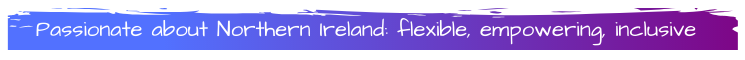 Our Values
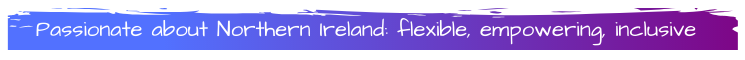 We developed our values through extensive engagement across the office, ensuring that we captured the values and behaviours that matter most to us. Our sense of commitment to Northern Ireland and our shared values are at the heart of what we do and how we do it.
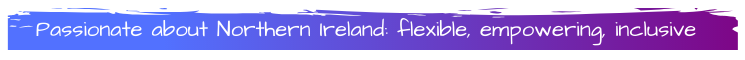 Our Values
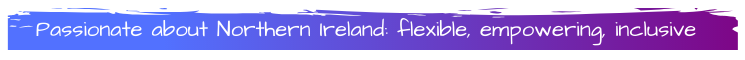 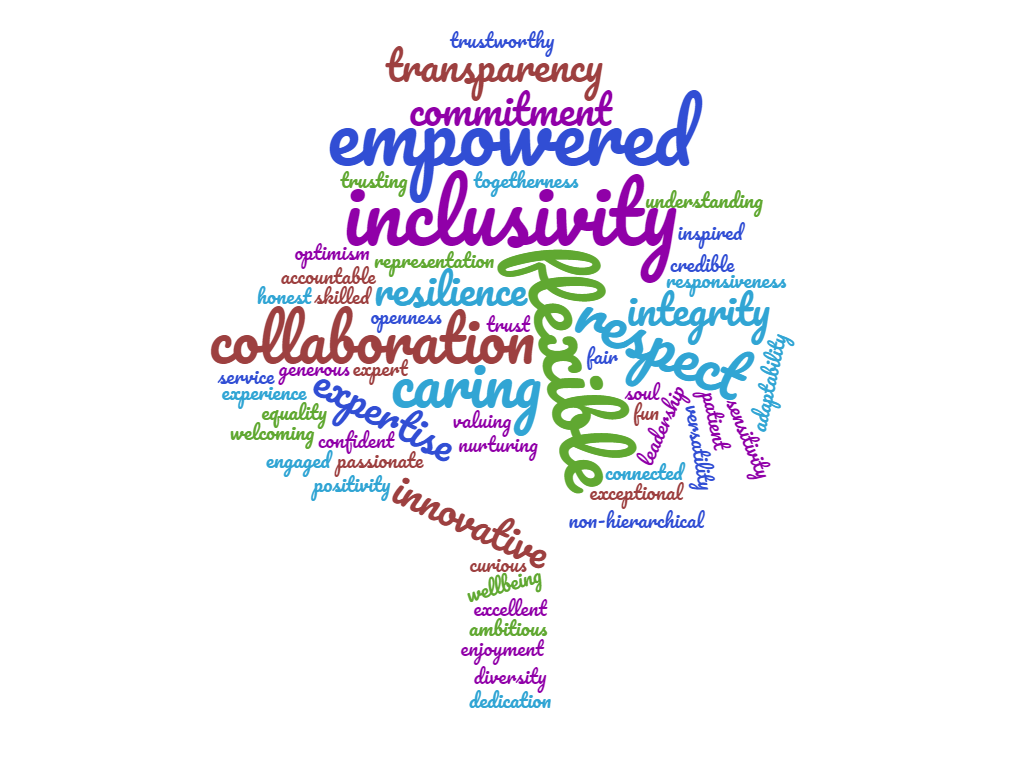 iNiN
Inclusion & Diversity
The Northern Ireland Office is committed to being an inclusive employer with a diverse workforce. We encourage applications from people from the widest possible diversity of backgrounds, cultures and experiences. We particularly welcome applications from Black, Asian and Minority Ethnic (BAME) candidates, as they are under-represented within the NIO at this level.
 
The Northern Ireland Office strives to be an inclusive employer and is recognised by its staff and externally as being an employer where Diversity and Inclusion are valued. We hold a Diversity & Inclusion Charter Mark and are an accredited Disability Confident Leader organisation. In March 2018 we won the award for Best Employer for Diversity & Equality in Northern Ireland (small employer category) in a Gala Award ceremony hosted by Legal-Island, a multi-award winning workplace compliance company based in Northern Ireland.
 
We have an active D&I network supporting colleagues through D&I Advocates, championed by our Directors.
 
We want all our people to feel valued for who they are and we are confident that you will find the NIO a warm, welcoming and inclusive place to work.
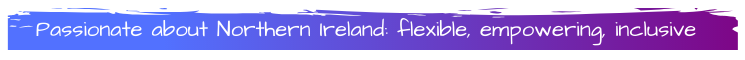 iNiN
Job details
The following sections will provide the detailed breakdown of the role to support your application


Job title: Casework Support Officer

Number of roles: 1

Grade: AO

Salary: £20,965 - £21,488

Duration: permanent
Level of security required: SC

Location: Belfast

Working hours: 37 hours a week

Working pattern: Flexible Working hours
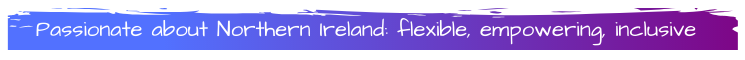 iNiN
Essential requirements and desirable skills
Essential Requirements - Behaviours

We will assess you against the following Success Profiles behaviours at Level 1 during the selection process.
Changing and Improving
Working Together
Managing a Quality Service
Delivering at Pace

Essential Criteria

Engaging with a range of internal and external stakeholders;
Experience providing administrative and logistical support;
Manage competing priorities.
Desirable Criteria

Good working knowledge of Account NI processes
Good oral and written communication skills;
Experience of working in a busy, challenging and occasionally pressured environment.
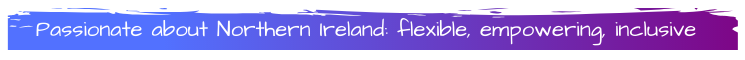 iNiN
Selection process details
Application process

To apply for this post, you will need to submit your application form via the recruitment portal. This should be submitted via Civil Service Jobs and be completed no later than 23:55 on 17th August.

Provide 250 words in the Statement of Suitability section explaining how you meet the essential/desirable criteria. Behaviours form a part of the selection process, you will therefore be required to provide evidence against each of the selected behaviours. 

Part of the application process will require you to complete diversity questionnaire, you will have the option to select ‘prefer not to say’ but this information is very important to the Civil Service.
I
Should you encounter any issues with your online application please get in touch with: 
moj-recruitment-vetting-enquiries@gov.sscl.com

If you do not receive acknowledgement of your application within 48 hours, please contact the above email address.
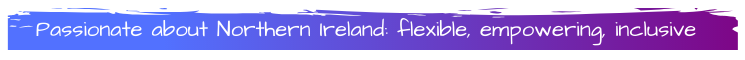 iNiN
Selection process details
Shortlist

At this stage, the panel, including the hiring manager, will assess your behaviours and select applicants demonstrating the best ﬁt with the role by considering the evidence you have provided against the criteria set out in the ‘Statement of Suitability’ section. It it therefore crucial you ensure all areas of the selection process are addressed as missing information may affect your application.

The Interview

The interview will consist of questions where candidates will be expected to build on the information provided in their application. These interviews may take place virtually, depending on wider circumstances.
I
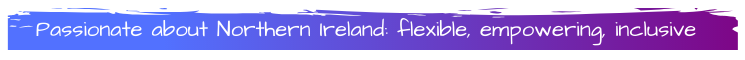 iNiN
Interview structure and how to prepare
In your preparation for interview, please ensure  you refer to the Civil Service Success Proﬁles Behaviours framework. This will provide you with an overview of the expected performance expectation for this post against the above behaviours at this level. 


Consider how you might articulate your experience against the behavioural expectation set out. When preparing and responding to behaviour based questions, we recommend you use the following model:

● The ‘STAR’ model, (situation, task, action and result)
Behaviour questions – Behaviours relate to whether applicants have the skills to carry out speciﬁc tasks by asking for examples of their experience. The following techniques/models may be useful when thinking through responses for interview and demonstrating capability.


An example of a behaviour question would be:

‘Tell me about a time when you’ve had to deal with a diﬃcult customer requirement.’
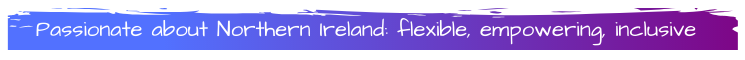 iNiN
Salary and benefits
Salary
The salary for this post is set within the Band E pay range:  £20,965 - £21,488

Salary for a serving Civil Servant will be within normal rules of appointment on level transfer or promotion. It is expected that new entrants to the Civil Service will start on the pay band minimum.

Beneﬁts 
Whatever your role, we take your career and development seriously, and want to enable you to build a really successful career with the Department and wider Civil Service. It is crucial that our employees have the right skills to develop their careers and meet the challenges ahead, and you’ll beneﬁt from regular performance and development reviews to ensure this development is ongoing. As a Civil Service employee, you’ll be entitled to a large range of beneﬁts.
This includes: 

25 days on appointment increasing to 30 days after 5 years service. Public/Privilege days will be notified locally according to location.
 
A competitive contributory pension scheme that you can enter as soon as you join where we will make a signiﬁcant contribution to the cost of your pension; where your contributions come out of your salary before any tax is taken; and where your pension will continue to provide valuable beneﬁts for you and your family if you are too ill to continue to work or die before you retire.

Flexible working patterns including part- time and access to Flexible Working Schemes allowing you to vary your working day as long as you work your total hours.
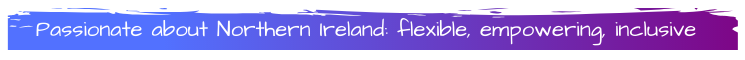 iNiN
Salary and benefits
Continued:

Generous paid maternity, adoption and shared parental leave which is notably more than the statutory minimum offered by many other employers. 

Childcare beneﬁts (policy for new employees as of 5 April 2018): The government has introduced the Tax-Free Childcare (TFC) scheme. Working parents can open an online childcare account and for every £8 they pay in, the government adds £2, up to a maximum of £2000 a year for each child or £4000 for a disabled child. Parents then use the funds to pay for registered childcare. Existing employees may be able to continue to claim childcare vouchers, so please check how the policy would work for you here. 

Interest-free loans allowing you to spread the cost of an annual travel season ticket or a new bicycle. 

The opportunity to use onsite facilities including ﬁtness centres and staff canteens (where applicable). 

Occupational sick pay.
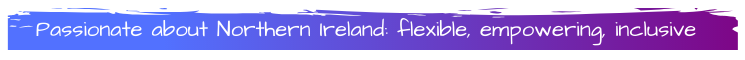 iNiN
FAQs
1. Can I apply if I am not currently a civil servant? 
Yes

2. Is this role permanent? 
Yes

3. Is this role suitable for part-time working? 
Flexible working arrangements are available but you should discuss your needs with the hiring manager if you are invited to interview. 

4. Will the role involve travel? 
Some occasional travel may be required for this role. 

5. Where will the role be based? 
If successful you will be based in Belfast. Unfortunately relocation costs will not be reimbursed. 

6. Can I claim back any expenses incurred during the recruitment process? 
No. Unfortunately we will not be able to reimburse you, except in exceptional circumstances and only when agreed in advance.
7. What nationality do I need to hold in order to apply? 

To be eligible for employment to this role you must be a national from the following countries: 

The United Kingdom 

The Republic of Ireland 

The Commonwealth*

A European Economic Area (EEA) Member State

Switzerland 

Turkey Certain family members of EEA, Switzerland and Turkish nationals are also eligible to apply regardless of their nationality. (*Commonwealth citizens not yet in the UK, who have no right of abode in the UK and who do not have leave to enter the UK are ineligible to apply.) For further information on whether you are eligible to apply, please visit Gov.UK.
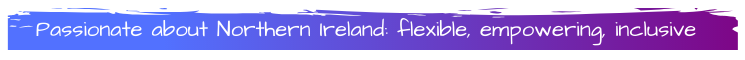 iNiN
FAQs
If you wish to receive a hard copy of the information, or in an alternative format e.g. Audio, Braille or large font then please contact:  (moj-recruitment-vetting-enquiries@gov.sscl.com)

In the exceptional circumstance, citing reasons, that you cannot apply online, please post your application to: The Recruiting Manager, Stormont House, Stormont Estate, Belfast, BT4 3SH.. Please quote the vacancy reference on the envelope.
8. Is security clearance required?

Yes. If successful you must hold, or be willing to obtain, security clearance to Developed Vetting level. More information about the vetting process can be found here. This is not a reserved post.

9. What reasonable adjustments can be made if I have a disability? 

We are committed to making reasonable adjustments in order to support disabled job applicants and ensure that you are not disadvantaged in the recruitment and assessment process. Reasonable adjustments could include; allowing extra time during selection tests; ensuring that information is provided in an accessible format or; by providing training.

If you feel that you may need a reasonable adjustment to be made, or you would like to discuss your requirements in more detail, please contact us in the ﬁrst instance.
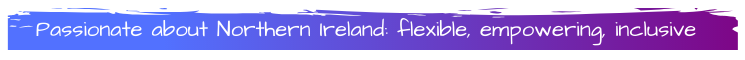 iNiN
FAQs
10. What is the role of the Civil Service Commission in relation to recruitment into the Civil Service? 

The Civil Service Commission has two primary functions:

● to provide assurance that selection for appointment to the Civil Service is on merit on the basis of fair and open competition as outlined in the Civil Service Commission’s Recruitment Principles. For the most senior posts in the Civil Service, the Commission discharges its responsibilities directly by overseeing the recruitment process and by a Commissioner chairing the selection panel.

● to hear and determine appeals made by civil servants under the Civil Service Code which sets out the Civil Service values – Honesty, Integrity, Impartiality and Objectivity – and forms part of the relationship between civil servants and their employer.
11. What do I do if I want to make a complaint? 

The law requires that selection for appointment to the Civil Service is on merit on the basis of fair and open competition as outlined in the Civil Service Commission's Recruitment Principles. If you feel your application has not been treated in accordance with the Recruitment Principles, and you wish to make a complaint, you should contact Alison Logan (Alison.Logan@nio.gov.uk)  in the ﬁrst instance. If you are not satisﬁed with the response you receive from the Department, you can contact the Civil Service Commission at: https://civilservicecommission.independent.gov.uk/recruitment/c ivilservicerecruitmentcomplaints/
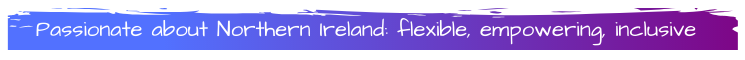 iNiN
Further Information
Terms of Appointment
Appointments through this campaign will be on a permanent basis.

Terms of appointment for a serving Civil Servant would be by agreement between the individual and their current department, and within normal rules of appointment on level transfer or promotion.

The expectation within the NIO is that staff will normally remain in post for a minimum of 12 months for band C, 18 months for band B and 24 months for band A, and you will not be eligible to apply for NIO roles on level transfer during that time.

Feedback
Only candidates invited to interview or assessment will receive feedback on their application.

If we identify more appointable candidates than we have roles for at this time, we will operate a reserve list for 6 months.
Equal Opportunities

The Northern Ireland Office (NIO) values equality and diversity in employment. We are committed to being an organisation in which fairness and equality of opportunity is central to the approach in business and working relationships and where the organisational culture reﬂects and supports these values. In the NIO you have the right to a working environment free from discrimination, harassment, bullying and victimisation regardless of race, ethnic or national origin, age, religion, sex, gender identity, marital status, disability, sexual orientation, working hours, trade union membership or trade union activity.

Guaranteed Interview Scheme for Disabled Persons

Disabled applicants who meet the essential criteria in the job speciﬁcation are guaranteed an interview. Selection will be on merit. If you wish to claim a guaranteed interview under the Disability Commitment, you should complete the Equality and Diversity section. It is not necessary to state the nature of your disability.
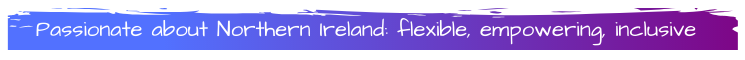 iNiN
Further Information
Security Clearance 

Candidates should have, or expect to undergo SClevel security clearance to take up this post. Further information about security vetting can be found here.
Pension Scheme

The appointment will be pensionable from the outset. The Civil Service offers excellent pension arrangements and pensions are an important part of the reward package. 

For detailed information, please visit http://www.civilservicepensionscheme.org.uk/.


Conﬂicts of Interest

Candidates must declare any interests they may have that might cause questions to be raised about their approach to the business of the Department. They are required to declare any relevant business interests, shareholdings, positions of authority, retainers, consultancy arrangements or other connections with commercial, public or voluntary bodies, both for themselves and for their spouses/partners. The successful candidate will be required to give up any conﬂicting interests and his/her other business and ﬁnancial interests may be published.
You may wish to be aware that there are various factors (noted below) that may affect the length of time the check takes, or ultimately affect whether a candidate is eligible for security clearance.

Lived outside UK: For meaningful checks to be carried out individuals should have been resident in the United Kingdom for the last 3 years for Counter Terrorist Check (CTC), 5 years for Security Clearance (SC) and 10 years for Developed Vetting (DV). 

Employee records: Any indication of unreliability, relevant in a security context   

Criminal record information: It is important to be honest about any offences committed in the past. Having a criminal record is not an automatic bar, each case will be considered individually  

Security Service records: Concerns arising from checks undertaken by the Security Service.   

Financial irregularities: For SC or DV clearance only - Poor financial judgment or management, excessive expenditure, or high levels of indebtedness. 
  
Other factors: Inconsistencies, discrepancies or gaps in information provided, personal circumstances, personality and lifestyle.
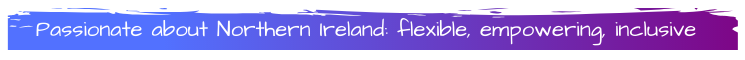